国防科技工业电离辐射一级计量站     计量与校准重点实验室
计量认证与实验室认可概要
报告人：张伟华   
                 2018.01.10
outline
计量认证与实验室认可简介
计量认证（CMA）申请
实验室认可(CNAS)申请
计量实验室建设与管理
CNAS
CMA
计量（Metrology）？
用科技、法制和管理手段保证单位统一和量值准确可靠的测量
计量认证？
CMA是“China Metrology Accreditation”
根据中华人民共和国计量法的规定，由省级以上人民政府计量行政部门对检测机构的检测能力及可靠性进行的一种全面的认证及评价
计量认证（CMA）的作用和意义
根据《中华人民共和国计量法》第二十二条规定“为社会提供公证数据的产品质量检测机构，必须经省级以上人民政府计量行政部门对其计量检定，测试的能力和可靠性考核合格。”
为司法机关作出的裁决/为行政机关作出的行政决定/为仲裁机构作出的仲裁决定/为社会经济、公益活动，出具具有证明作用的数据、结果。
有CMA标记的检验报告可用于产品质量评价、 成果及司法鉴定，具有法律效力。
CNAS
CMA
CNAS？
中国合格评定国家认可委员会（China National Accreditation Service for Conformity Assessment ，缩写CNAS)
CNAS通过评价、监督合格评定机构（如认证机构、实验室、检查机构）的管理和活动，确认其是否有能力开展相应的合格评定活动（如认证、检测和校准、检查等）、确认其合格评定活动的权威性，发挥认可约束作用。
实验室认可(the Accreditation of Laboratories) 作用和意义
具备按相应国际认可准则开展检验/检测/校准服务的技术能力，可作为第三方检测机构。
获得鉴定互认协议的40多个国家与地区实验室认可机构的承认。
在认可的范围内使用CNAS国家实验室认可标志和ILAC国际互认联合标志。
增强市场竞争能力，赢得政府部门、社会各界的信任。
CNAS
CMA
区别
区别
需求（目的？社会效益？经济效益？）
开展CNAS和CMA和DILAC（国防实验室认可）:
①建立的质量管理体系文件等可以编制成一套；
②提交申请时分别向中国合格评定国家认可委员会和国防科技工业实验室认可委员会和国家认监委/省质量技术监督局提交申请，最终取得三个资质；
同时开展三种认可
③CNAS和DILAC和CMA（省级）评审时，采取分别的评审方式，其中中国合格评定国家认可委员会和国防科技工业实验室认可委员会会组成一个评审专家组进行现场评审；省质量技术监督局单独委派评审专家组进行现场评审（接受两次现场评审）
同时开展三种认可
CNAS和DILAC和CMA（国家级）评审时，采取同步的评审方式，中国合格评定国家认可委员会和国防科技工业实验室认可委员会和国家认监委（国家授权26个行业评审组组织评审）组成一个评审专家组进行现场评审，减少实验室的负担，避免了重复评审。
outline
计量认证与实验室认可简介
计量认证（CMA）申请
实验室认可(CNAS)申请
计量实验室建设与管理
计量认证（CMA）
CMA考核内容
计量认证（CMA）
CMA基本要求
CMA基本要求
CMA基本要求
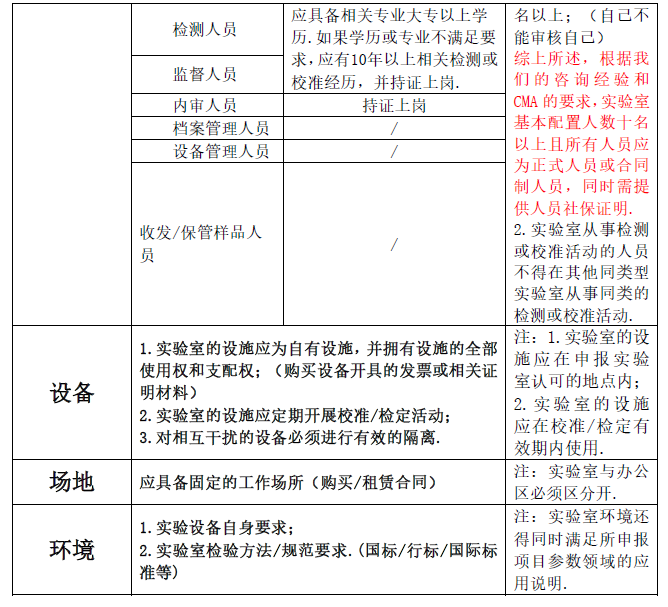 CMA基本要求
计量认证（CMA）
outline
计量认证与实验室认可简介
计量认证（CMA）申请
实验室认可(CNAS)申请
计量实验室建设与管理
实验室认可（CNAS）
实验室认可基本要求
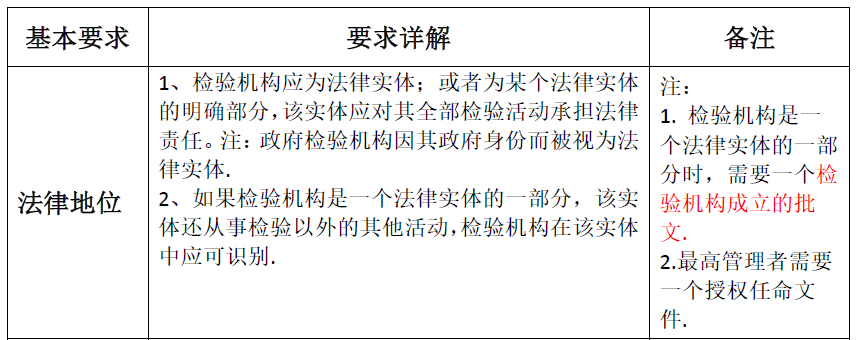 实验室认可基本要求
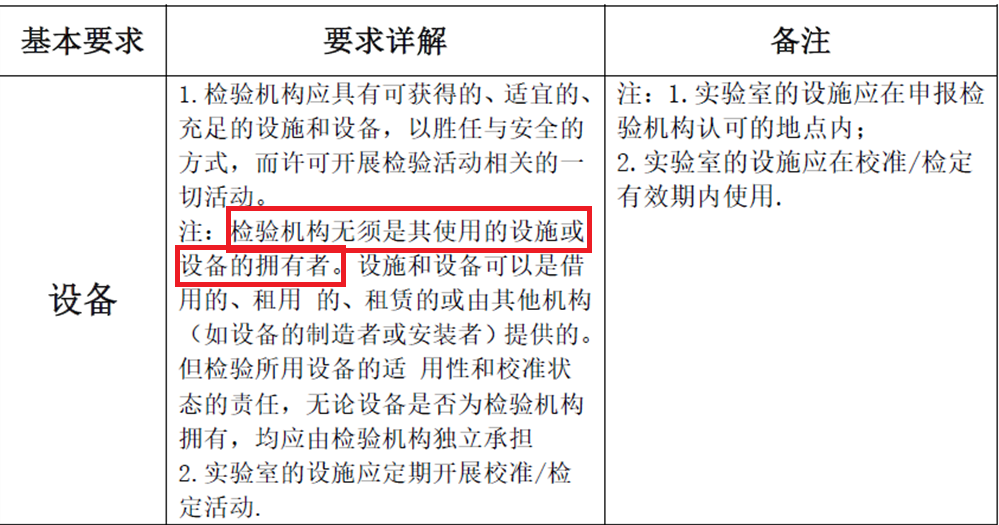 实验室认可基本要求
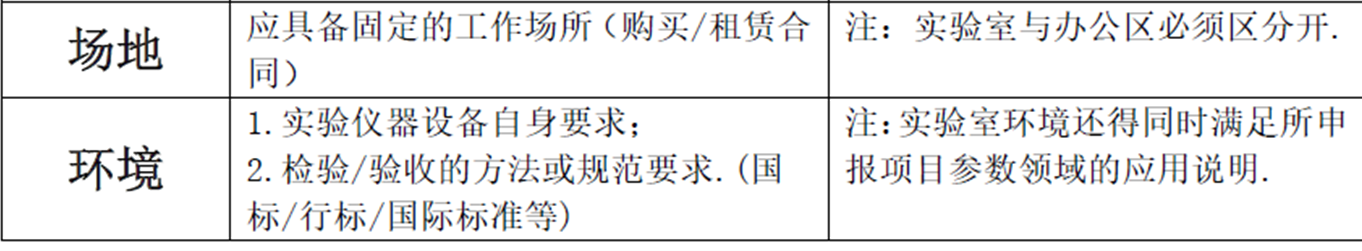 实验室认可     人员要求
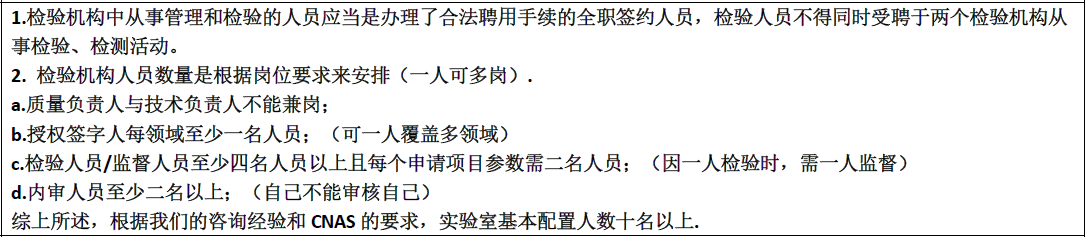 实验室认可（CNAS）
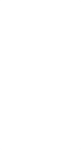 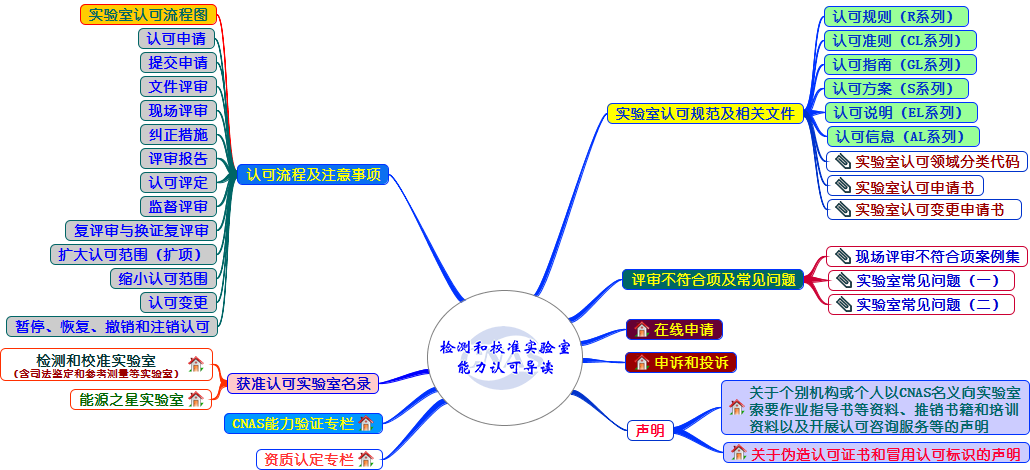 CNAS实验室认可导读
实验室认可             现场评审
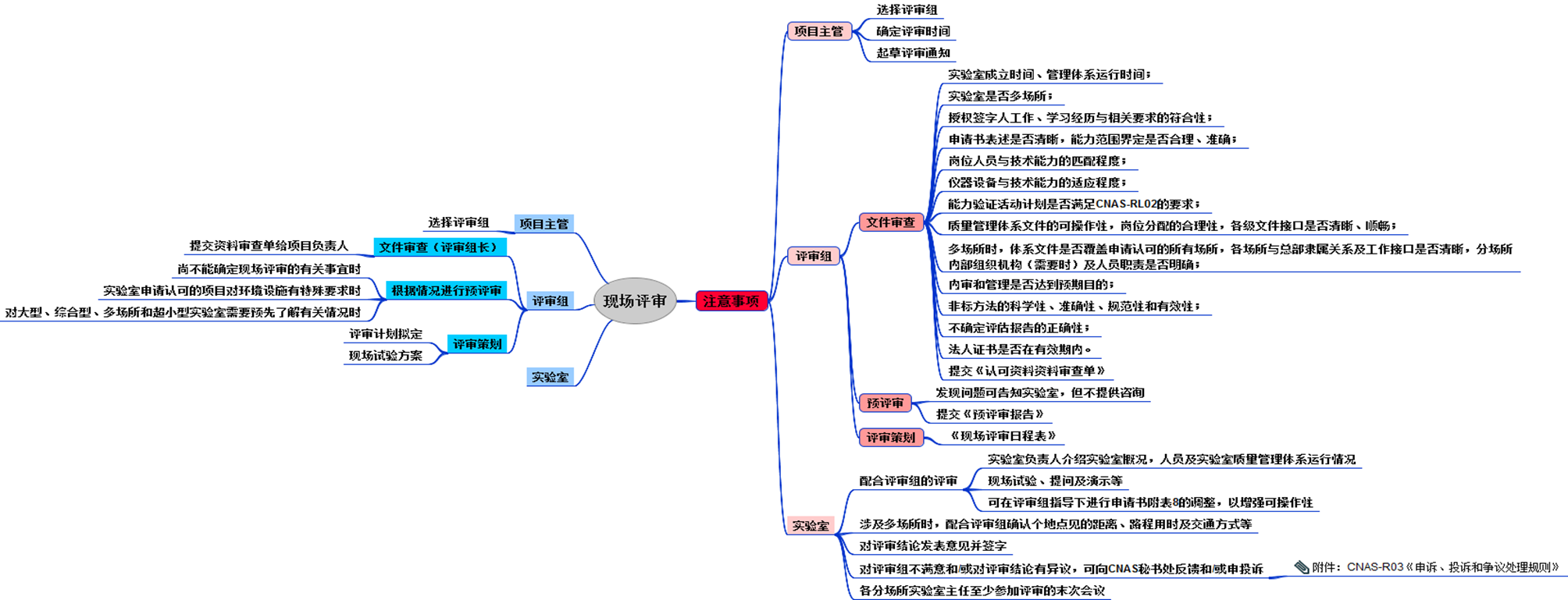 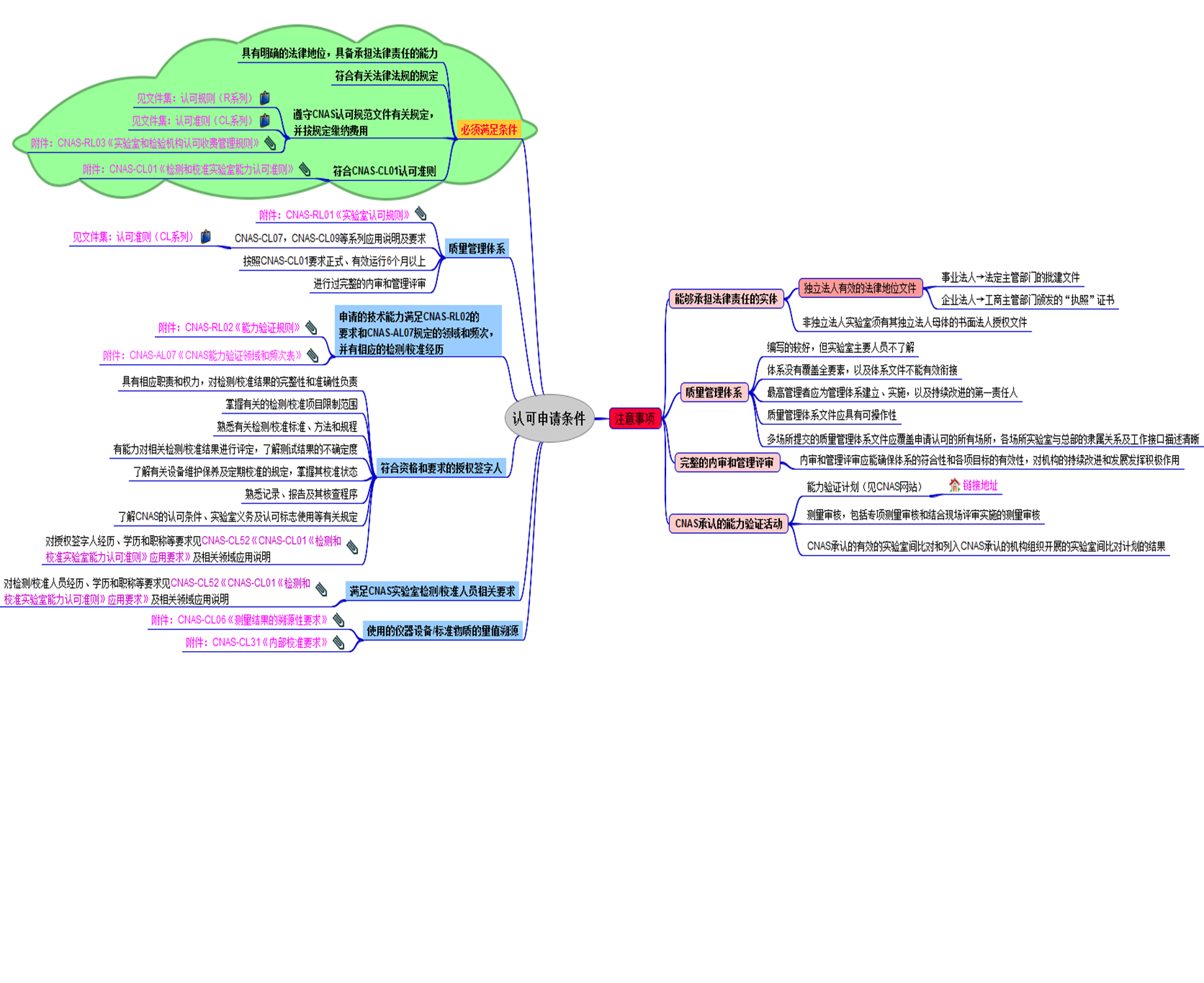 实验室认可（CNAS）
实验室认可流程图
outline
计量认证与实验室认可简介
计量认证（CMA）申请
实验室认可(CNAS)申请
计量实验室建设与管理
计量实验室建设
计量实验室管理
结束语
计量认证（CMA）与实验室认可（CNAS），是计量实验室在相应领域开展合格评定、检测和校准服务的必备前提。
通过认可，保障和证实检测检验机构拥有具备相应能力的检验人员、适当的检验方法和检验设施及设备。
通过完善质量管理体系，保证检测检验过程的有效性，保证检测检验报告的可靠性。
Thanks for
 your attention